UNIVERSIDADE ABERTA DO SISTEMA ÚNICO DE SAÚDE
UNIVERSIDADE FEDERAL DE PELOTAS
Especialização em Saúde da Família
Modalidade a Distância
Turma nº7



MELHORIA DA ATENÇÃO ÁS PESSOAS COM HIPERTENSÃO SISTEMICA E DIABETES, UBS L-09, BAIRRO ARMANDO MENDES, MANAUS.

Autor: Fredo JACQUES
Orientadora: Camila DALLAZEN


Manaus, 2015
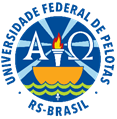 INTRODUÇÃO
Doenças cardiovasculares: principal causa de morbimortalidade na população brasileira. Hipertensão Arterial Sistêmica (HAS) e o Diabetes Mellitus (DM): principais fatores de risco para o agravamento desse cenário, Estão relacionadas ao surgimento de outras doenças crônicas não transmissíveis, que trazem repercussões negativas para a qualidade de vida
Silva et al., 2008; ROCHA, 2010
INTRODUÇÃO
CARACTERIZAÇÃO DO MUNICIPIO
Manaus: 2 020 301 habitantes (IBGE 2014)
 Região Norte do Brasil 
 158 Unidades Básicas de Saúde da Família
 10 Maternidades 
 16 Hospitais de grande porte
 8 Policlínicas
 10 Serviços de Pronto Atendimento
INTRODUÇÃO
CARACTERIZAÇÃO DA UBSF L09
1 Equipe de ESF com Saúde bucal 
 3977 comunitários na área de abrangência
Um médico, uma enfermeira, uma cirurgião-dentista, duas técnicas de enfermagem, um administrador e seis agentes comunitários de saúde.  
 Sem apoio de NASF
 2243 pessoas com 20 anos ou mais
INTRODUÇÃO
SITUAÇÃO DA AÇAO PROGRAMATICA ANTES DA INTERVENÇÃO
Estimativa de 702 hipertensos, 207 foram acompanhados na UBSF 29%
Estimativa de 202 diabéticos na área, 135 cadastrados 67%
Não  havia sistematização do atendimento
Não existia busca ativa dos usuários faltosos a consultas programadas.
Objetivo geral

Melhorar a atenção aos adultos portadores de hipertensão arterial sistêmica e/ou diabetes mellitus na zona abrangência da UBS L09, Bairro Armando Mendes, Manaus/AM.

Objetivos específicos
1. Ampliar a cobertura dos hipertensos e/ou diabéticos
2. Melhorar a qualidade do atendimento ao usuário hipertenso e/ou diabético realizado na unidade de saúde.
3. Melhorar a adesão dos hipertensos e/ou diabéticos
4. Melhorar o registro das informações
5. Mapear hipertensos e diabéticos de risco para doença cardiovascular
6. Promoção de saúde
Metodologia
Período de 12 semanas 

Registros: Ficha-espelho, planilha de coleta de dados.

Ações de acordo com os eixos pedagógicos do curso de especialização que são: monitoramento e avaliação, organização e gestão do serviço, engajamento público e qualificação da prática clínica.
Resultados
Objetivo 1. Ampliar a cobertura dos hipertensos e/ou diabéticos

Meta 1.1 / 1.2 : Cadastrar 100% dos hipertensos e diabéticos da área de abrangência no Programa de Atenção à Hipertensão Arterial e à Diabetes Mellitus da unidade de saúde.
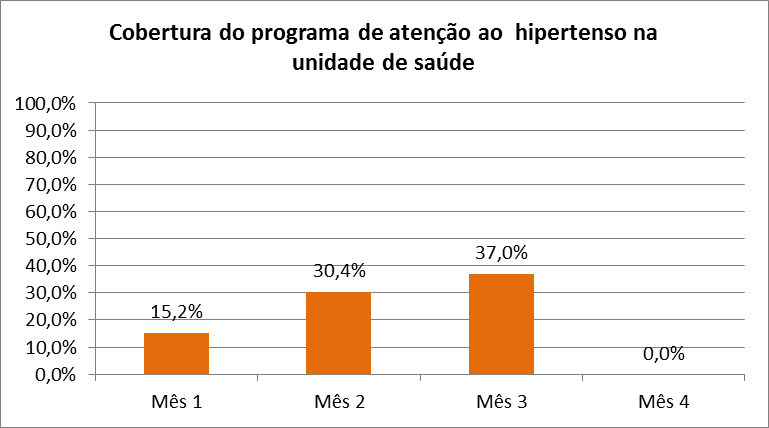 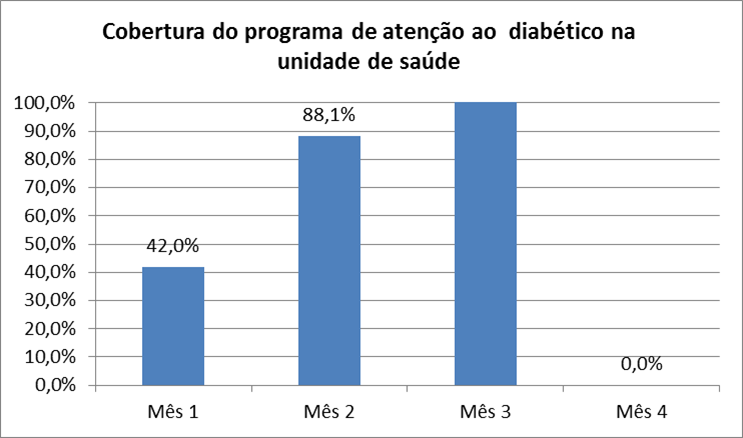 1º mês :  88 usuários
2º mês : 88 usuários
3º:  38 usuários
1º: 60 usuários
2º: 66 usuários
3º: 30 usuários
Não foi atingindo a meta devido a falta de recursos humanos
Objetivo 2. Melhorar a qualidade do atendimento ao usuário 
Meta 2.1/2.2: Realizar exame clínico apropriado em 100% dos hipertensos.
Indicador: Proporção de hipertensos com o exame clínico em dia de acordo com o protocolo.
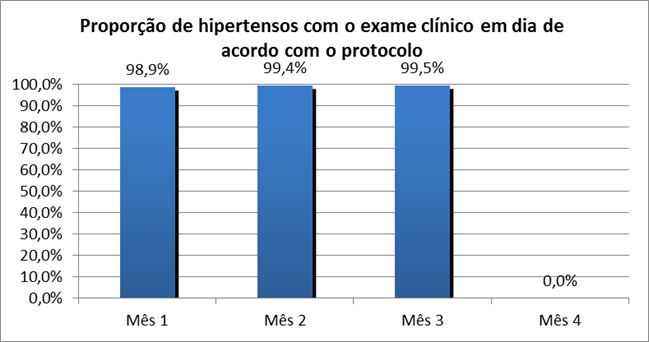 100% em todos os 3 meses

1º: 60 usuários
2º: 66 usuários
3º: 30 usuários
1º:  87 usuários
2º: 88 usuários
3º: 38 usuários
Meta atingida graças a avaliação integral por toda a equipe, a revisão sistemática dos prontuários clínicos pelo medico e a enfermeira assim como a capacitação dos profissionais da equipe.
Objetivo 3: Melhorar a adesão dos hipertensos e/ou diabéticos
Meta 2.3/2.4: Garantir a 100% dos hipertensos a realização de exames complementares em dia de acordo com o protocolo
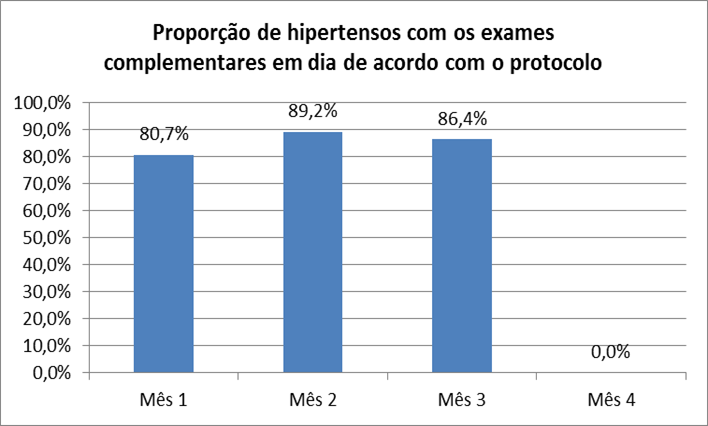 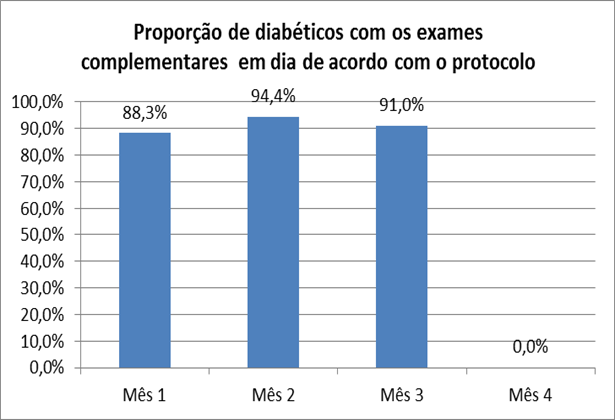 1º: 71 usuários
2º: 86 usuários
3º: 28 usuários
1º: 53 usuários
2º: 66 usuários
3º: 23 usuários
Meta próxima a ser atingida, problemas de material tanto no laboratório distrital como demais laboratórios.
Objetivo 2. Melhorar a adesão dos hipertensos e/ou diabéticos
Meta 2.5/2.6: Priorizar a prescrição de medicamentos da farmácia popular para 100% dos hipertensos cadastrados na unidade de saúde.
Indicador: Proporção de diabéticos com prescrição de medicamentos da Farmácia popular
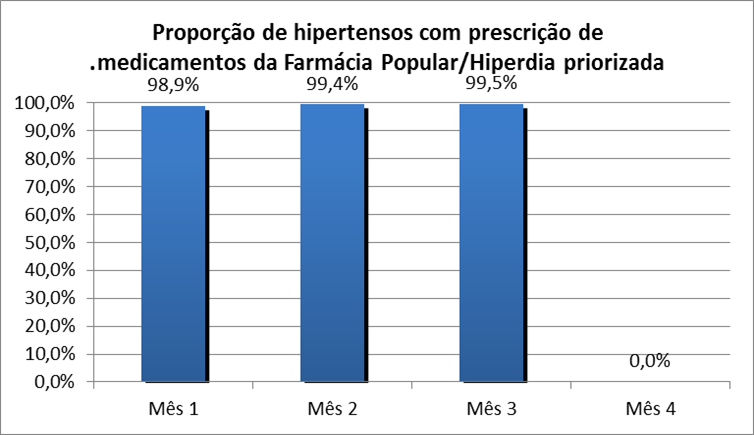 100% em todos os 3 meses

1º: 60 usuários
2º: 66 usuários
3º: 30 usuários
1º:  87 usuários
2º: 88 usuários
3º: 38 usuários
Meta atingida. Foi revisada a disponibilidade de medicamentos da farmácia popular assim como a lista das farmácia popular próximo a comunidade. O pedido de reposição dos medicamentos foi feito com anelação.
Objetivo 2. Melhorar a qualidade do atendimento ao usuário hipertenso e/ou diabético realizado na unidade de saúde
Meta 2.7/ 2.8: Realizar avaliação da necessidade de atendimento odontológico em 100% dos hipertensos e diabéticos.
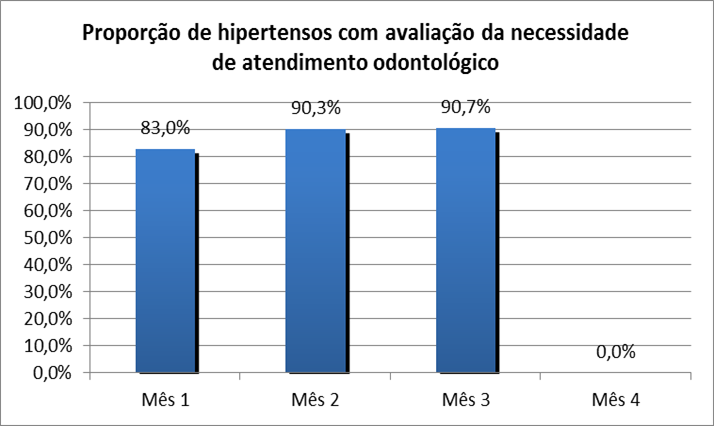 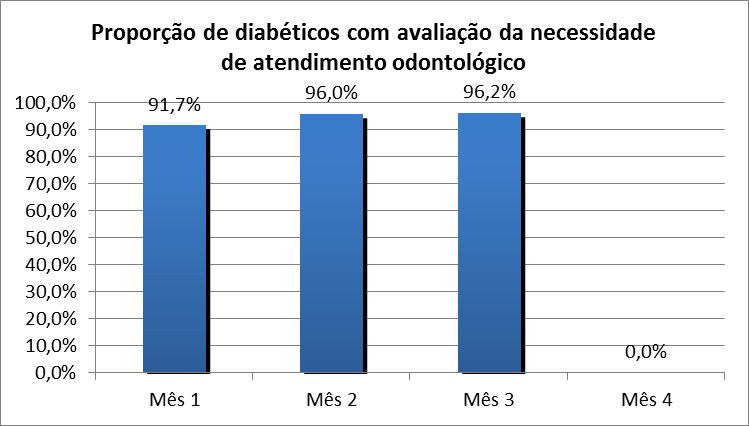 1º: 73 usuários
2º: 86 usuários
3º: 35 usuários
1º: 55 usuários
2º: 66 usuários
3º: 29 usuários
Meta parcialmente atingida devido a grande demanda de consultas odontológicas além de reconhecer o grande esforço dos colegas de odontologia. Esperamos melhorar nos próximos meses.
Objetivo 3: Melhorar a adesão do hipertenso e/ou diabético ao programa.
Meta 3.1/3.2: Buscar 100% dos hipertensos e diabéticos faltosos às consultas na unidade de saúde conforme a periodicidade recomendada.
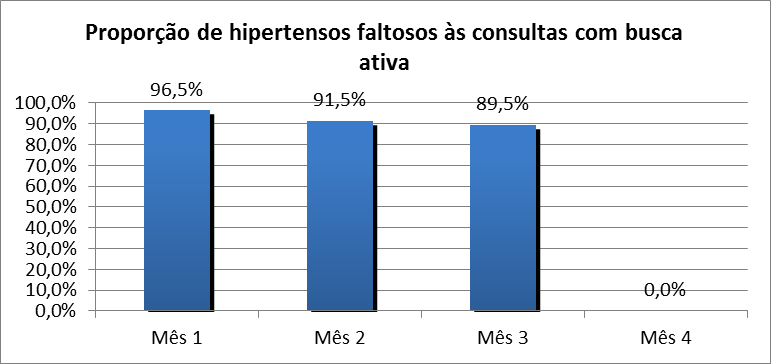 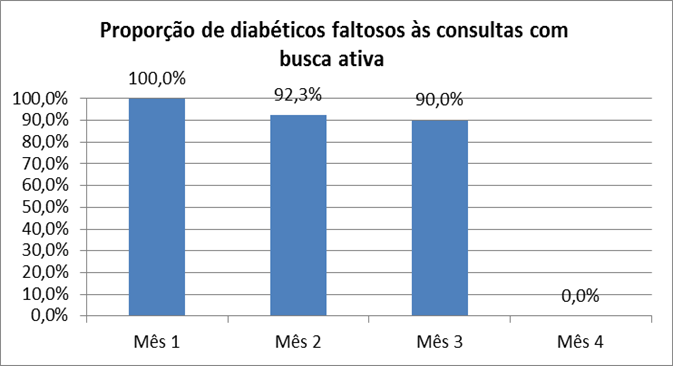 1º: 55 usuários
2º: 53 usuários
3º: 20 usuários
1º: 30 usuários
2º: 42 usuários
3º: 18 usuários
Meta parcialmente atingida. A falta de profissional, a diminuição dos agentes comunitários de saúde assim como a inacessibilidade de algumas ruas são entre outras causas.
Objetivo 4. Melhorar o registro das informações.
Meta 4.1/4.2: Manter ficha de acompanhamento de 100% dos hipertensos e diabéticos cadastrados na unidade de saúde
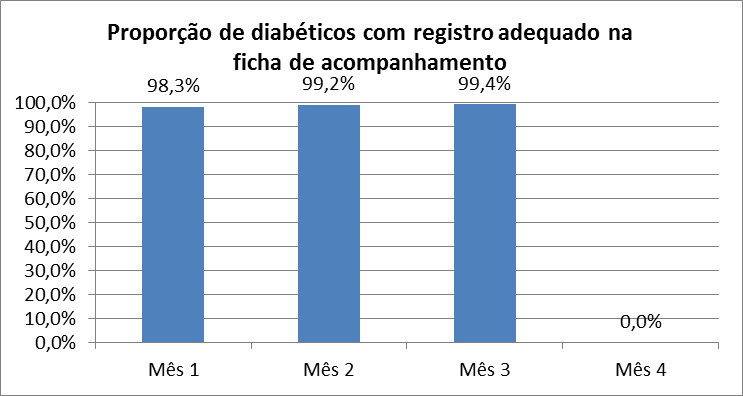 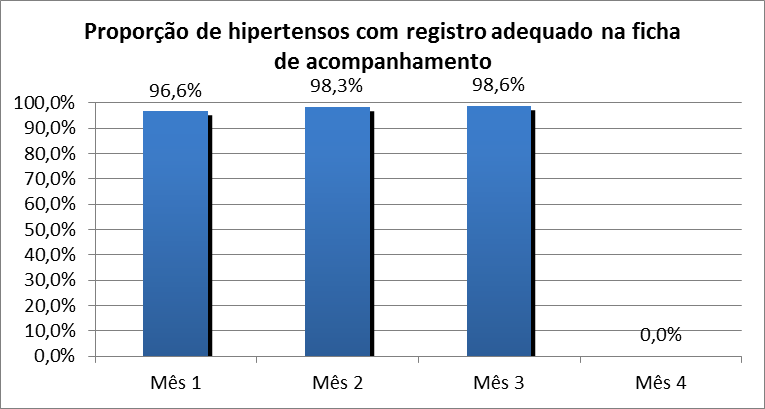 1º: 85 usuários
2º: 88 usuários
3º: 38 usuários
1º: 59 usuários
2º: 66 usuários
3º: 30 usuários
Meta quase atingida aos 100%. A revisão sistemática dos prontuários clínicos pela enfermeira e pelo médico. A contribuição das técnicas foram muito importante para alcançar essa meta
Objetivo 5: Mapear hipertensos e diabéticos de risco para doença cardiovascular.
Meta 5.1/5.2: Realizar estratificação do risco cardiovascular em 100% dos hipertensos e diabéticos cadastrados na unidade de saúde.
Indicador: Proporção de diabéticos com estratificação de risco cardiovascular por exame clínico em dia
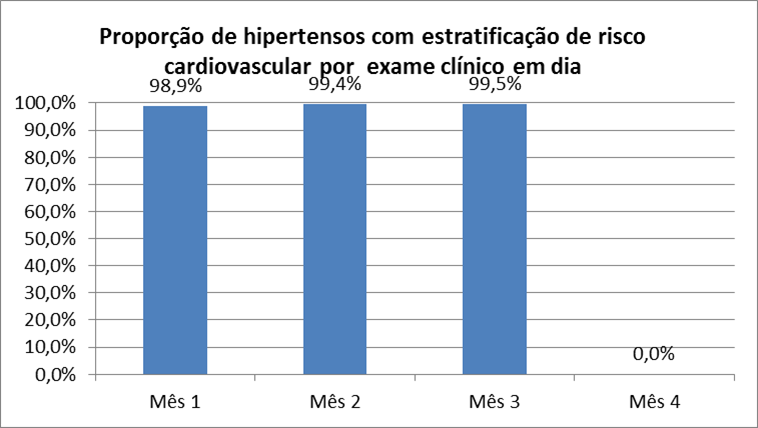 100% em todos os 3 meses

1º: 60 usuários
2º: 66 usuários
3º: 30 usuários
1º:  87 usuários
2º: 88 usuários
3º: 38 usuários
Meta atingida. Só um paciente faltoso que não foi realizado a estratificação do risco cardiovascular.
Objetivo 6: Promoção da saúde. 
Meta 6.1/6.2: Garantir orientação nutricional sobre alimentação saudável a 100% dos hipertensos.
Indicador: Proporção diabéticos com orientação nutricional sobre alimentação saudável
Indicador: Proporção hipertensos com orientação nutricional sobre alimentação saudável
100% em todos os 3 meses

1º: 60 usuários
2º: 66 usuários
3º: 30 usuários
100% em todos os 3 meses

1º: 88 usuários
2º: 88 usuários
3º: 38 usuários
Foi realizado palestras de orientação para nossos usuários. Desde o acolhimento se enfatiza sobre alimentação saudável, em fim a contribuição de todos foi importante.
Objetivo 6: Promoção da saúde
Meta 6.3/6.4: Garantir orientação em relação à prática de atividade física regular a 100% dos diabéticos.
Indicador: Proporção de diabéticos com orientação sobre a pratica de atividade física regular
Indicador: Proporção de hipertensos com orientação sobre a pratica de atividade física regular
100% em todos os 3 meses

1º: 88 usuários
2º: 88 usuários
3º: 38 usuários
100% em todos os 3 meses

1º: 60  usuários
2º: 66 usuários
3º: 38 usuários
Essa meta foi atingida pelo empenho da equipe para procurar estratégias de orientação para uma população carente. Foi montado dois grupos para facilitar a pratica de atividade física.
Objetivo 6: Promoção da saúde. 
Meta 6.5/6.6: Garantir orientação sobre os riscos do tabagismo a 100% dos hipertensos e diabéticos.
Indicador: Proporção diabéticos com orientação sobre risco do tabagismo
Indicador: Proporção hipertensos com orientação sobre risco do tabagismo
100% em todos os 3 meses

1º: 88 usuários
2º: 88 usuários
3º: 38 usuários
100% em todos os 3 meses

1º: 60 usuários
2º: 66 usuários
3º: 30 usuários
A dinâmica da equipe para orientar aos usuários tanto nas rodas de conversa, palestras como nas consultas e visitas domiciliares favorecerem chegar a orientar a todos os usuários sobre os riscos do tabagismo.
Objetivo 6: Promoção da saúde. 
Meta 6.7/6.8: Garantir orientação sobre higiene bucal a 100% dos pacientes diabéticos.
Indicador: Proporção diabéticos com orientação sobre higiene bucal
Indicador: Proporção hipertensos com orientação sobre higiene bucal
100% em todos os 3 meses

1º: 88 usuários
2º: 88 usuários
3º: 38 usuários
100% em todos os 3 meses

1º: 60  usuários
2º: 66 usuários
3º: 30 usuários
A colaboração de toda a equipe, a capacitação pela dentista, as orientações através de visitas domiciliares são as contribuições para atingir essa meta
Discussão
Ampliação da cobertura da atenção aos hipertensos e diabéticos. 
Sistematização do atendimento. 
 Melhoria dos registros 
 Qualificação da assistência
Impactos positivos para a equipe: discussões, novos conhecimentos, melhora na atenção
Impactos para a comunidade: obtenção de informações necessárias com maior acessibilidade
Mais vinculo com a equipe  
 Continuidade no acompanhamento com ajustes na planilha de coleção de dados.
Reflexão critica sobre o processo pessoal de aprendizagem e na implementação da intervenção
Aquisição de novos e conhecimento
 Desenvolvimento profissional e pessoal.
Melhor pratica profissional
Apoio a atuação dos profissionais
Superação de obstáculos diários
Familiarização com a Atenção Primaria de Saúde brasileira.
Importância dos registros para planejar novas ações.
CONCLUSÕES
A intervenção permitiu:
Ampliar a cobertura aos usuários cadastrando 214 usuários hipertensos e 156 usuários diabéticos 
Capacitação da equipe para acolher, atender e acompanhar aos hipertensos e diabéticos da área 
Melhorar a qualidade do atendimento 
Formação de grupos de hipertensos para promover a saúde, prevenir doenças e complicações e praticar atividade física regular
Avaliação do risco cardiovascular em todos os pacientes atendidos
Orientar sobre o risco do tabagismo a todos os usuários hipertensos e diabéticos atendidos
Reorganizar o programa de atenção ao hipertenso e diabético obtendo o engajamento tanto dos profissionais como dos comunitários.
Referências bibliograficas
Ministério da Saúde. Secretaria de Atenção à Saúde. Departamento de Atenção Básica. Estratégias para o cuidado da pessoa com doença crônica diabetes mellitus. Cadernos de Atenção Básica, n° 36, Brasília – DF, 2013.

2. Ministério da Saúde. Secretaria de Atenção à Saúde. Departamento de Atenção Básica. Estratégias para o cuidado da pessoa com doença crônica hipertensão arterial sistêmica. Cadernos de Atenção Básica, n° 37, Brasília – DF, 2013.

3. Ministério da Saúde. Secretaria de Atenção à Saúde. Departamento de Atenção Básica. Hipertensão arterial sistêmica para o Sistema Único de Saúde. Caderno de Atenção Básica nº 15. Brasília: Ministério da Saúde, 2006.

4. Ministério da Saúde. Secretaria de Atenção à Saúde. Departamento de Atenção Básica. Diabetes Mellitus Caderno de Atenção Básica nº 16. Brasília: Ministério da Saúde, 2006.

 5. Ministério da Saúde. Secretaria de Atenção à Saúde. Cadernos de Atenção Básica 14. Prevenção clínica de doenças cardiovasculares, cerebrovasculares e renais. Brasília; 2006.6.
AGRADECIMENTOS
Deus por tudo
 A equipe da UBSF L09
 A UFPEL pela oportunidade
 A Camila pelo acompanhamento e as orientações
 Dr. Jefferson pela supervisão e acompanhamento  
 Ao Ernande pelo apoio oferecido durante o curso
A todos que me ajudaram de uma ou outra maneira